ỦY BAN NHÂN DÂN QUẬN LONG BIÊN
TRƯỜNG TIỂU HỌC VIỆT HƯNG
KHOA HỌC LỚP 5
TUẦN 3 – TIẾT 6
KHOA HỌC
TỪ LÚC MỚI SINH ĐẾN TUỔI DẬY THÌ ?
Mục tiêu bài học :
Biết nêu một số đặc điểm chung của trẻ em ở từng giai đoạn : dưới 3 tuổi, từ 3 đến 6 tuổi, từ 6 đến 10 tuổi.
Biết nêu đặc điểm và tầm quan trọng của tuổi dậy thì đối với cuộc đời của mỗi con người .
Khoa học
Từ lúc mới sinh đến tuổi dậy thì
1. Nhận biết tuổi của bé.
* Quan sát  các ảnh sau và cho biết em bé trong mỗi hình khoảng mấy tuổi?
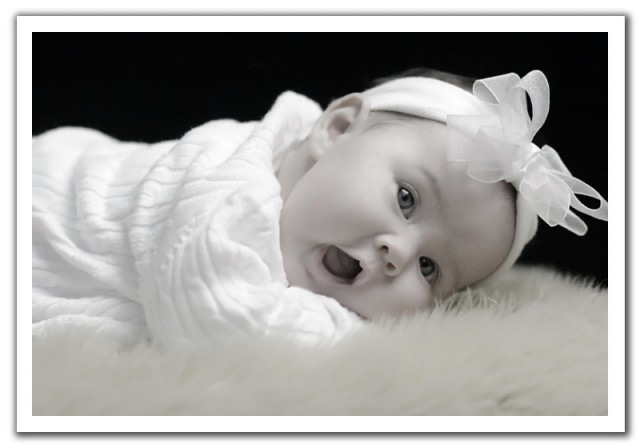 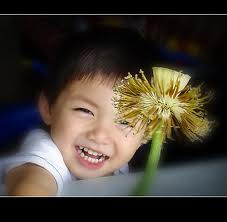 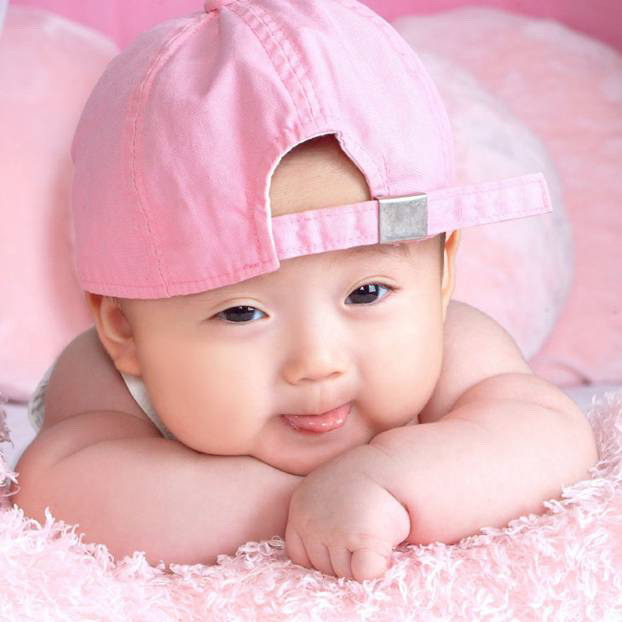 A
B
C
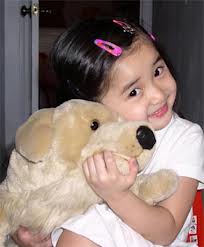 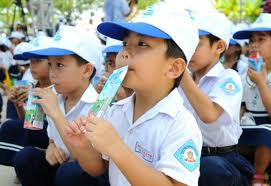 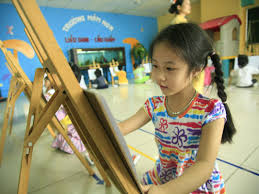 G
D
E
E
G
Khoa học
Từ lúc mới sinh đến tuổi dậy thì
1. Nhận biết tuổi của bé.
* Quan sát  các ảnh sau và cho biết em bé trong mỗi hình khoảng mấy tuổi ?
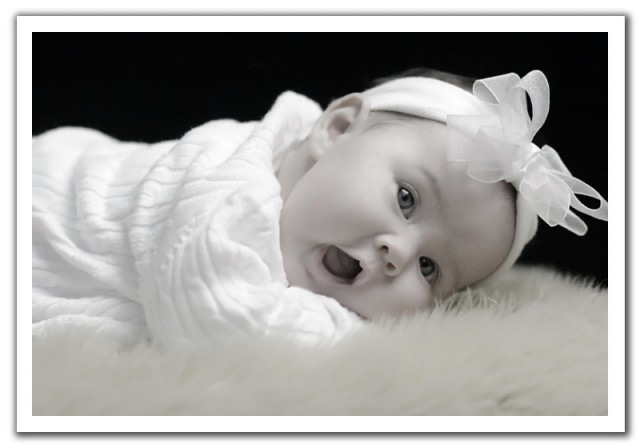 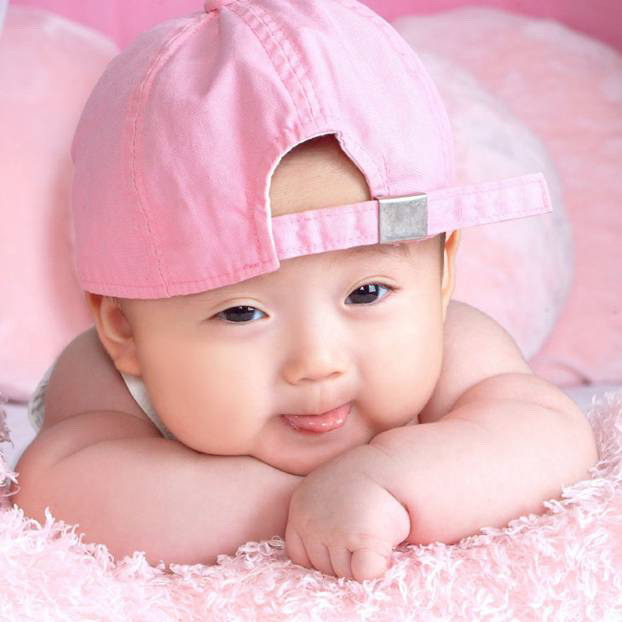 Bé dưới 3 tuổi
Khoa học
Từ lúc mới sinh đến tuổi dậy thì
1. Nhận biết tuổi của bé.
* Quan sát các ảnh sau và cho biết em bé trong mỗi hình khoảng mấy tuổi?
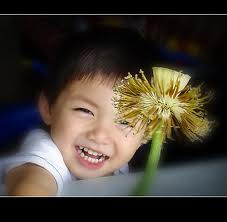 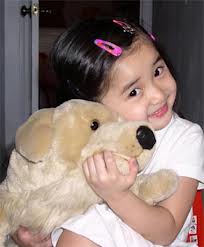 Bé từ 3 đến 6 tuổi
Khoa học
Từ lúc mới sinh đến tuổi dậy thì
1. Nhận biết tuổi của bé.
* Quan sát các ảnh sau và cho biết em bé trong mỗi hình khoảng mấy tuổi?
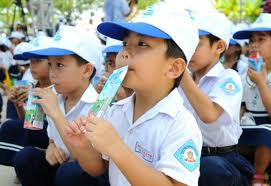 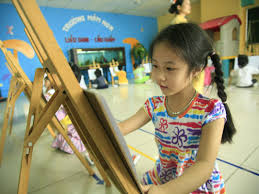 Từ 6 đến 10 tuổi.
Khoa học
Từ lúc mới sinh đến tuổi dậy thì
2.Các giai đoạn phát triển từ lúc mới sinh đến tuổi dậy thì.
- Quan sát tranh, đọc thông tin ở SGK để thực hiện yêu cầu sau:
- Tìm xem mỗi thông tin trong khung chữ ứng với lứa tuổi nào dưới đây: 
1. Dưới 3 tuổi
2. Từ 3 đến 6 tuổi
3. Từ 6 đến 10 tuổi
Khoa học
Từ lúc mới sinh đến tuổi dậy thì
2.Các giai đoạn phát triển từ lúc mới sinh đến tuổi dậy thì.
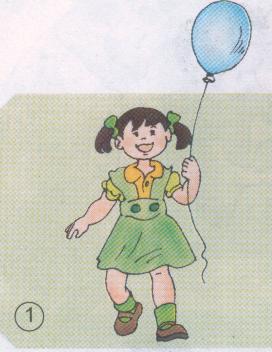 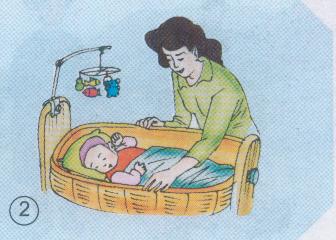 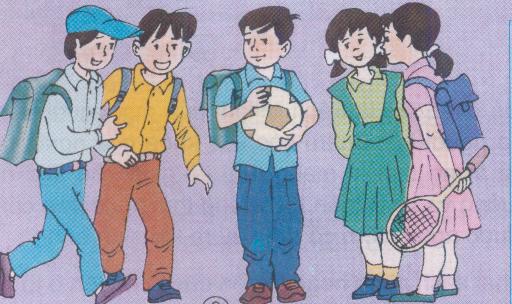 3
a. Ở lứa tuổi này, chúng ta tiếp tục lớn nhanh nhưng không bằng lứa tuổi trước. Chúng ta thích hoạt động, chạy nhảy, vui chơi với các bạn, đồng thời lời nói và suy nghĩ bắt đầu phát triển.
b. Ở lứa tuổi này, chúng ta phải phụ thuộc hoàn toàn vào bố mẹ. Nhưng chúng ta lại lớn lên khá nhanh (nhất là giai đoạn sơ sinh) và đến cuối lứa tuổi này, chúng ta có thể tự đi, chạy, xúc cơm, chơi và chào hỏi mọi người.
c. Ở lứa tuổi này, chiều cao vẫn tiếp tục tăng. Hoạt động học tập của chúng ta ngày càng tăng, trí nhớ và suy nghĩ cũng ngày càng phát triển.
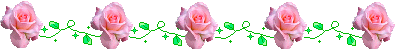 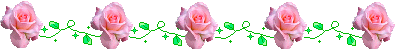 b)Ở lứa tuổi này, chúng ta phải phụ thuộc hoàn toàn vào bố mẹ. Nhưng chúng ta lại lớn lên khá nhanh (nhất là giai đoạn sơ sinh) và đến cuối lứa tuổi này, chúng ta đã có thể tự đi, chạy, xúc cơm, chơi và chào hỏi mọi người.
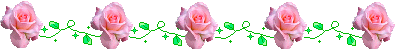 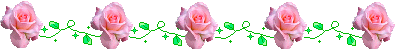 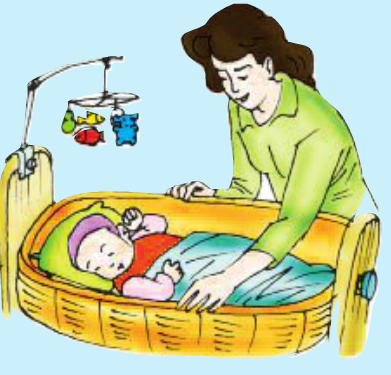 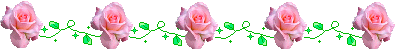 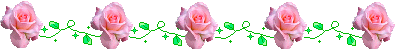 Dưới 3 tuổi
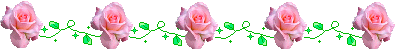 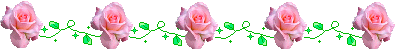 a)Ở lứa tuổi này, chúng ta tiếp tục lớn nhanh nhưng không bằng lứa tuổi trước. Chúng ta thích hoạt động, chạy nhảy, vui chơi với các bạn, đồng thời lời nói và suy nghĩ bắt đầu phát triển.
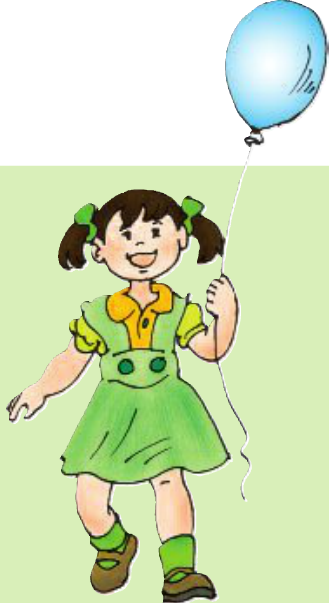 Từ 3 đến 6 tuổi
c)Ở lứa tuổi này, chiều cao vẫn tiếp tục tăng. Hoạt động học tập của chúng ta ngày càng tăng, trí nhớ và suy nghĩ cũng ngày càng phát triển.
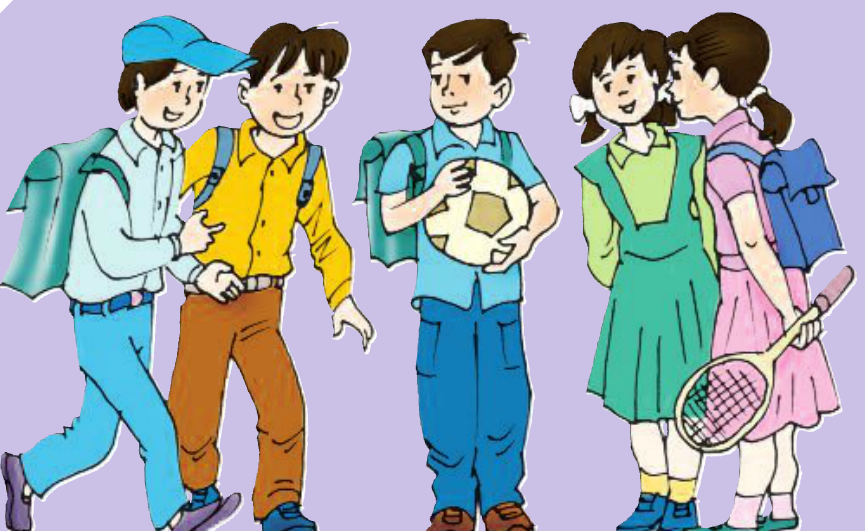 Từ 6 đến 10 tuổi
Khoa học
Từ lúc mới sinh đến tuổi dậy thì
3. Đặc điểm và tầm quan trọng của tuổi dậy thì đối với cuộc đời mỗi người.
- Đọc thông tin ở SGK trang 15, quan sát tranh và trả lời các câu hỏi sau:
+ Tuổi dậy thì xuất hiện khi nào (ở cả nam và nữ)?
+ Nêu đặc điểm của tuổi dậy thì?
+ Tại sao nói tuổi dậy thì có tầm quan trọng đặc biệt đối với cuộc đời của mỗi con người?
Tuổi dậy thì
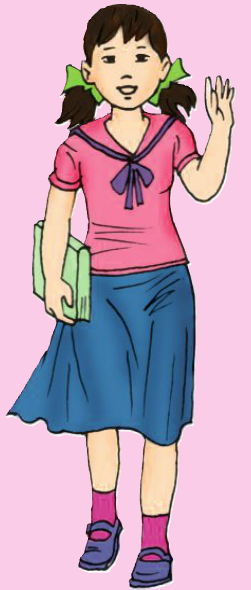 Con gái thường bắt đầu khoảng từ 10 đến 15 tuổi.
Con trai thường bắt đầu khoảng từ 13 đến 17 tuổi
Tuổi dậy thì xuất hiện khi nào?
Đặc điểm và tầm quan trọng của
tuổi dậy thì đối với cuộc đời mỗi người
Nêu đặc điểm của tuổi dậy thì?
Ở tuổi này, cơ thể phát triển nhanh cả về chiều cao và cân nặng. Cơ quan sinh dục bắt đầu phát triển, con gái xuất hiện kinh nguyệt, con trai có hiện tượng xuất tinh.
Đồng thời ở giai đoạn này cũng diễn ra những biến đổi về tình cảm, suy nghĩ và mối quan hệ xã hội.
Chính vì những lí do trên mà tuổi dậy thì có tầm quan trọng đặc biệt đối với cuộc đời của mỗi con người.
Khoa học
Từ lúc mới sinh đến tuổi dậy thì
3. Đặc điểm và tầm quan trọng của tuổi dậy thì đối với cuộc đời mỗi người.
* Nêu sự khác nhau, giống nhau về đặc điểm của tuổi dậy thì ở con gái và con trai?
Tuổi dậy thì
Giống nhau :
Khác nhau :
- Con gái thường bắt đầu khoảng từ 10 đến 15 tuổi, xuất hiện kinh nguyệt.
- Con trai thường bắt đầu khoảng từ 13 đến 17 tuổi, có hiện tượng xuất tinh.
- Cơ thể phát triển nhanh cả về chiều cao và cân nặng. Cơ quan sinh dục bắt đầu phát triển
- Ở giai đoạn này cũng diễn ra những biến đổi về tình cảm, suy nghĩ và mối quan hệ xã hội.
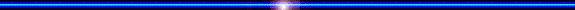 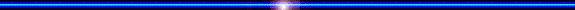 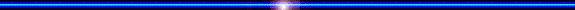 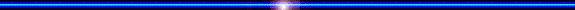 Khoa học
Từ lúc mới sinh đến tuổi dậy thì
Câu 1
Tuổi quan trọng đặc biệt trong cuộc đời 
mỗi người?
A. Dưới 3 tuổi
B. Từ 3 đến 6 tuổi
C. Từ 6 đến 10 tuổi
D. Tuổi dậy thì
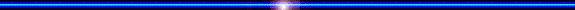 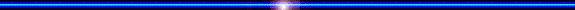 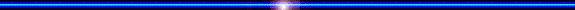 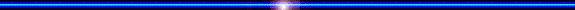 Khoa học
Từ lúc mới sinh đến tuổi dậy thì
Câu 2
Tuổi mà chúng ta cần phải phụ thuộc hoàn toàn
vào bố mẹ, nhưng vào cuối lứa tuổi, chúng ta 
có thể tự ăn, uống,…?
A. Dưới 3 tuổi
B. Từ 3 đến 6 tuổi
C. Từ 6 đến 10 tuổi
D. Tuổi dậy thì
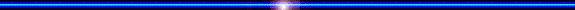 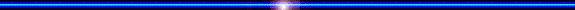 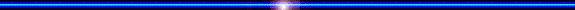 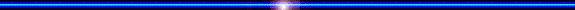 Khoa học
Từ lúc mới sinh đến tuổi dậy thì
Câu 3
Tuổi mà chúng ta tiếp tục lớn nhanh nhưng không 
bằng lứa tuổi trước?
A. Dưới 3 tuổi
B. Từ 3 đến 6 tuổi
C. Từ 6 đến 10 tuổi
D. Tuổi dậy thì
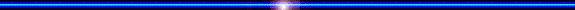 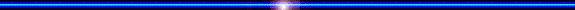 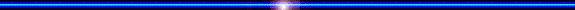 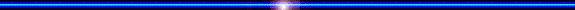 Khoa học
Từ lúc mới sinh đến tuổi dậy thì
Câu 4
Tuổi mà chiều cao tiếp tục tăng, 
trí nhớ và suy nghĩ phát triển?
A. Dưới 3 tuổi
B. Từ 3 đến 6 tuổi
C. Từ 6 đến 10 tuổi
D. Tuổi dậy thì
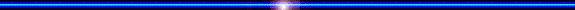 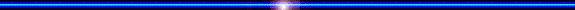 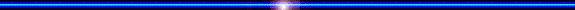 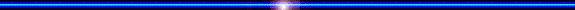 Khoa học
Từ lúc mới sinh đến tuổi dậy thì
Câu 5
Tuổi dậy thì của con gái bắt đầu từ độ tuổi nào?
A. 10-20 tuổi
B. 10-18 tuổi
C. 10-16 tuổi
D. 10-15 tuổi
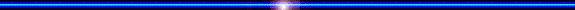 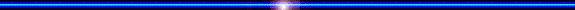 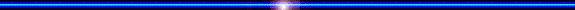 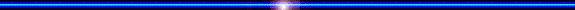 Khoa học
Từ lúc mới sinh đến tuổi dậy thì
Câu 6
Tuổi dậy thì của con trai bắt đầu từ độ tuổi nào?
A. 13-16 tuổi
B. 13-17 tuổi
C. 14-17 tuổi
D. 15-19 tuổi
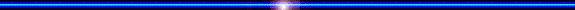 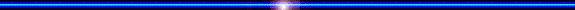 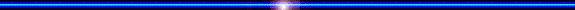 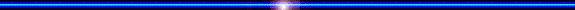 Khoa học
Từ lúc mới sinh đến tuổi dậy thì
Câu 7
Sự giống nhau về đặc điểm tuổi đậy thì 
của nam và nữ?
A. Cơ thể phát triển nhanh cả về chiều cao và 
cân nặng. Cơ quan sinh dục bắt đầu phát triển
B. Ở giai đoạn này cũng diễn ra những biến đổi 
về tình cảm, suy nghĩ và mối quan hệ xã hội
C. Cả A và B đúng
Chúc các em chăm ngoan học giỏi